Add your course series title here, if a multi-module course (if not then make blank). Type is already set to the correct settings: 16 pt. Arial Bold
NOTE: This template contains the basic slides you will need to create a computer-based training course. You do not have to use every slide—use only those you need. Also, you will end up using some of the slides, such as the main content slide and question slides, more than once.
Add your course title here. Type is already set to the correct settings: 32 pt. Arial Bold
Enter your Course ID # here. Type is already set to the correct settings: 12 pt. Arial Bold.
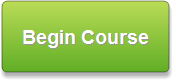 Add Topic title and number, e.g., Topic 1. Type is already set to the correct settings: 24 pt. Arial Bold.
Add Topic Subtitle here. Type is already set to the correct settings: 18 pt. Arial Bold.
Add your Learning Objectives for the course, using bullet points. Type is already set to the correct settings:
Heading (if used): 14 pt. Arial Bold.
Body Type: 12 pt. Arial Normal
Bullet points should be indented .25 inches
Add your graphic or image.
Add your notes for any Closed Captioning (CC) text in the notes section below, especially if you will be using voice-over narration.
Add your course or module summary text.  Type is already set to the correct settings: 
Heading (if used): 14 pt. Arial
Body Type: 12 pt. Arial Normal
Bullet points should be indented .25 inches
Add your graphic or image.
Add your notes for any Closed Captioning (CC) text below.
Add your course or module Next Steps text here.  Type is already set to be the correct settings: 
Heading (if used): 14 pt. Arial Bold
Body Type: 12 pt. Arial Normal
Bullet points should be indented .25 inches
Add your graphic or image.
Add your notes for any Closed Captioning (CC) text below.
You should not have to change this slide tile, unless you feel it’s necessary. Type is already set to the correct settings:
32 pt. Arial Bold
Add your course or module Final Exam text and instructions here.  Type is already set to the correct settings: 
Body Type: 12 pt. Arial Normal
Add your Multiple Choice question title here.
Body Type: 18 pt. Arial Bold
Example Question Title: Question 1 of 10: Multiple Choice
Add your Multiple Choice Question Answers here. BOLD the correct answer choice so ALD developers know which one to make correct. The type size is already set to the correct size and format: 
Body Type: 14 pt. Arial Normal
Add your Multiple Choice question text here. Type is already set to the correct settings: 
Body Type: 14 pt. Arial Normal
Add your Multiple Choice question title here. The type is already set to the correct size and format: 18 pt. Arial Bold
Example Question Title: Question 1 of 10: True or False
Add your True or False Question Answers here. BOLD the correct answer choice. The type size is already set to the correct size and format: 
Body Type: 14 pt. Arial Normal
Add your True or False question text here.  Type is already set to the correct settings: 14 pt. Arial Normal
You should not need to change this completion message. Type is already set to the correct settings: 16 pt. Arial Bold
You should not have to change this Exit command. Type should already be set to the correct settings: 14 pt. Arial Bold
You should not need to change this chapter slide tile, unless you feel it’s necessary. Type already set to the correct settings: 32 pt. Arial Bold
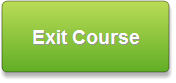